RNA
Compared to DNA and Types
DNA vs. RNA
Deoxyribose
Ribose
Double Stranded
Single 
Stranded
A C G 
Thymine (T)
A C G
Uracil (U)
Types of RNA
There are 3 types of RNA:
Transfer RNA (tRNA)
Ribosomal RNA (rRNA)
Messenger RNA (mRNA)
Transfer RNA
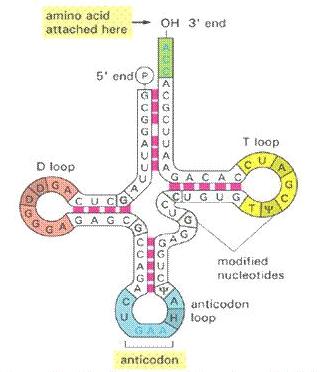 Makes up 15% of the total RNA in the cell
Has two active sites: one for the attachment of an amino acid and the anticodon loop, which recognizes mRNA codons
Although there are only 20 amino acids, there are at least 56 different types of RNA, each recognizing different anticodon triplets
Made in the nucleus
Ribosomal RNA
Makes up 80% of the total RNA in the cell
Along with proteins, rRNA makes up the ribosomes
Made in the nucleolus
Messenger RNA
Direct carrier of the genetic information in DNA
It is complementary to a DNA strand
In eukaryotes, it is made up of introns (non-coding regions) and exons (coding regions)
Made in the nucleus